Oppstartsmøte i samarbeidsforum
Regional ordning for kompetanseutvikling for barnehage 
Berit Sunnset og Anne Kirsti Welde
Samarbeidsforum 16 .- 17.januar 2019
Etablere og organisere samarbeidsforum
Universitet og høyskole

og

Fylkesmannen
Barnehageeiere
(kommunale og private)

og

Kommunen som barnehage-myndighet
Eventuelt andre aktører

KS
PBL
Fagforbundet
Utdanningsforbundet
Sametinget
Fylkeskommunen
Ytre Namdalen
Indre Namdalen
Midtre Namdalen
Innherred
Levanger/Verdal
Værnes regionen        
Trondheim/Malvik/Klæbu
Gauldalsregionen
Orkdal-Øy
Fosen
Samarbeidsforum 16.-17- januar 2019
Samarbeidsforums formål
Et utvalg av aktører er samlet i samarbeidsforum for å komme til enighet om en felles og langsiktig kompetanseutviklingsplan for fylket. Planen skal vise prioriterte mål og kompetansetiltak, tema for kompetanseutvikling, arbeidsmåter og samarbeid, bruken av kompetansemidler og tidsrammer. Planen skal baseres på en analyse og kartlegging av kompetansebehov til den enkelte geografiske kompetansenettverk, sett i lys av kompetansestrategiens mål og kravene i rammeplanen.
[Speaker Notes: Rett på arbeidsoppgaver.

Vi må se til at vi (samarbeidsforum) har et oppdatert kunnskapsgrunnlag]
Analyse og kartlegging for en bedre barnehage
Ingar Pareliussen
Leka
18
De regionale kompetanse-nettverkene
Vikna
Røyrvik
Nærøy
Namsskogan
Høylandet
Fosnes
16
30
Grong
Overhalla
Flatanger
Namsos
Lierne
Osen
Namdalseid
Roan
Snåsa
35
Steinkjer
Verran
Åfjord
Inderøy
Bjugn
42
Frøya
Verdal
Ørland
46
Indre Fosen
Levanger
Frosta
Hitra
Agdenes
267
Snillfjord
44
Stjørdal
Trondheim
Meråker
Malvik
Hemne
Orkdal
Skaun
Klæbu
47
Selbu
Melhus
Meldal
Tydal
Midtre Gauldal
Holtålen
Rennebu
45
Oppdal
Røros
Hvilke analyser og kartlegginger benyttes i dag på fylkesnivå, regionalt og lokalt nivå?
Samarbeidsforum 16 .- 17.januar 2019
Hva benyttes i dag?
Barnehageeier    - Styrer
Kommunen som barnehagemyndighet
Kompetansenettverkene
Fylkesmannen 

Verktøy og ressurser på Udir.no https://www.udir.no/laring-og-trivsel/stottemateriell-til-rammeplanen
[Speaker Notes: ?]
Hva trenger vi?
Barnehageeiere

Kommunen som barnehagemyndighet

Kompetansenettverk
UH
Fylkesmannen
Pedagogisk arbeid
Administrasjon








 § 17 Barnehagen skal ha en forsvarlig pedagogisk og administrativ ledelse
Samarbeidsforum
[Speaker Notes: Hva er det som etterspørres?]
Drøfting: Har vi behov for mer kompetanse på temaet?

Oppsummering: veien videre
	a) Plan for 30 % midlene
	b) Plan for 70 % midlene
Struktur og mandat
Fortsettelse med utarbeidelse av mandat
Samarbeidsforum 16 .- 17.januar 2019
Intensjon og formål  Regional ordning for kompetanseutvikling
Virkemiddel som skal sikre at 
ALLE BARN får et likeverdig barnehagetilbud av HØY KVALITET
[Speaker Notes: Voksne- lede barn inn i konstruktive prosesser - Hvordan takler voksne, barn som utestenger andre?
Voksne som har kompetanse til å se kraften i barns lek og hvordan de ved å støtte lekeprosesser , vet hvordan barn i lek får kontakt med egne følelser, tanker, og hvordan de i leiken prøver ut forhandlinger. Og hvordan positive, konstruktive voksne støtter opp om disse erfaringer som gir barnet tro på indre tillit og positivt selvbilde. 

Barn - vennskap]
Kvalitet i barnehagen
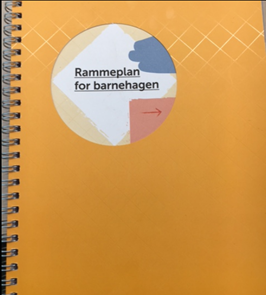 [Speaker Notes: Implementering av revidert rammeplan 2017

Kompetansestrategien er det viktigste dokumentet i implementeringen

Statlige kompetansemidler. 

Frivillig å delta

Rp er forpliktende]
Tematiske satsingsområder
Strategien har fire overordnede tematiske satsingsområder: 

Barnehagen som pedagogisk virksomhet
Kommunikasjon og språk
Et inkluderende miljø for omsorg, lek, læring og danning
Barnehagens verdigrunnlag

Lokalt handlingsrom innenfor disse områdene
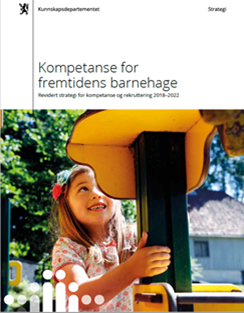 [Speaker Notes: (Foiler RØDE som bakteppe for utarbeidelsen av mandatet)

Hva sier kompetansestrategien  om TEMA og ROLLER og ANSVAR


Arbeid med satsingsområdene må sees i nær sammenheng med pågående nasjonale satsinger; realfag, språkløyper, mobbing.
Når de store satsingene fases ut i løpet av strategiperioden, vil arbeidet kunne videreføres innenfor strategiens tematiske satsingsområder.]
Regional ordning for kompetanseutvikling i barnehagene
Sentrale punkter i ordningen
Barnehagen vurderer sitt behov for kompetanseutvikling
Samarbeidsforum utvikler langsiktig plan for kompetanseutvikling, basert på behovene i regionen
Kompetanseutviklingsplanen gir en felles retning og større forutsigbarhet for barnehager, eiere, UH og andre aktører
Aktørene bidrar til samskaping og gjensidig læring som endrer praksis
UH får en mer praksisnær kompetanse                                                                                   									Udir.no
Barnehageeier aktørrolle og ansvar
Sørger for at personalet har riktig og nødvendig kompetanse
Kartlegger kompetansebehovet og har en langsiktig plan for rekruttering og kompetanseutvikling
Initierer og legger til rette for at de ansatte får nødvendig opplæring og kompetanseheving 
Sørger for at alle ansatte får en innføring i barnehagens samfunnsmandat, ansvar og innhold
Bidrar med egne midler til kompetansetiltak
Ivaretar likestillingsperspektivet i rekruttering av ansatte
Sørger for å ivareta samiske barns rettigheter 
					Revidert strategi for kompetanse og rekruttering 2018 - 2022
[Speaker Notes: RP - Presisering av juridisk ansvar for kvaliteten på bhg tilbudet]
Dialogpunkt fra møte med eiere og organisasjoner (4.juni og 7. juni 2018)
Hva skal til for at barnehagebasert kompetanseutvikling bidrar til at ansatte i fellesskap styrker sin kompetanse og pedagogiske praksis i tråd med rammeplanen?
	- Kultur for kollektiv læring
	- Struktur for kollektiv læring
Hva vet vi om strukturen og kulturen i våre barnehager? (analyse)
For å skape et likeverdig tilbud og kultur for felles læring og kvalitetsutvikling må eier og ledelse iverksette og lede kollektive utviklings- og endringsprosesser
[Speaker Notes: Hva kom fram på møtene med eierne og organisasjonene  - plan for fylket

Blå ramme: Ordlyd i brev fra Udir til FM febr 2019]
Samarbeidsforumets mandat
Samarbeidsforumet har ansvar for å prioritere, innrette og dimensjonere kompetansetiltakene. For perioden innebærer dette at minst 70% av tildelte midler fra Udir til Fylkesmannen skal benyttes til barnehagebasert kompetanseutviklingstiltak. Fylkesmannen foreslår at det enkelte kompetansenettverk innretter og prioriterer for barnehagene i sin region. De resterende 30 % skal samarbeidsforum ut fra en samlet analyse og kartlegging av fylkets kompetansebehov, vurdere følgende tiltak;  - barnehagefaglig grunnkompetanse, - kompetansehevingsstudier for fagarbeidere og assistenter, - fagbrev som barne- og ungdomsarbeider, samt lokal tilrettelegging for lokale prioriteringer for Ablu/deltid barnehagelærer
Mandat
Langsiktig kompetanseutviklingsplan for fylket
Prioritering (mål og kompetansetiltak)
Innretting (tema for kompetanseutvikling, arbeidsmåter og samarbeid)
Dimensjonering (tidsrammer, bruken av kompetansemidlene)
Oppgaver, roller og ansvar


Barnehageeiere
Kommunen som barnehagemyndighet
Kompetansenettverk
Samarbeidsforum
Universitet og høyskole
Samarbeidsforums formål
Et utvalg av aktører er samlet i samarbeidsforum for å komme til enighet om en felles og langsiktig kompetanseutviklingsplan for fylket. Planen skal vise prioriterte mål og kompetansetiltak, tema for kompetanseutvikling, arbeidsmåter og samarbeid, bruken av kompetansemidler og tidsrammer. Planen skal baseres på en analyse og kartlegging av kompetansebehov til den enkelte geografiske kompetansenettverk, sett i lys av kompetansestrategiens mål og kravene i rammeplanen.
Innretting for barnehageeier
Den enkelte barnehageeier har kunnskap om sine barnehagers behov for kompetanseutvikling. Det gjelder både kollektiv- (barnehagebaserte) og individuell videreutdanning.
I samarbeid med styrer og pedagogiske ledere utvikler barnehageeier plan for kompetanseutvikling
………?
Omfanget av gjennomføringen av den enkelte barnehageeiers prosess med barnehagebasert kompetanseutvikling, vurderes ut fra den enkelte barnehages behov/ Vil det være ulik behov for lengden på den barnehagebaserte tiltaket hvor ekstern veileder er tilknyttet barnehagen?
Ekstern veileder fra UH kommer til barnehagen, arbeidet ledes av styrer og pedagogiske ledere.
………?
[Speaker Notes: I en modell med geografiske kompetansenettverk – med ønske om å gjøre nettverkene robuste. 

Forplikter eier å delta, medskaping av langsiktig plan

Fra Udir.no Arbeidet gjennomføres i barnehagen, går gjerne over tid som langsiktig prosjekt, og skal styrke barnehagens implementering av rammeplanens innhold og endring av praksis. Barnehagens styrer leder arbeidet]
Barnehagemyndighet
Oversikt over kompetansebehov i kommunale og private barnehager i sin kommune
Delta i regionale kompetansenettverk og i samarbeidsfora
Bidra med sin kunnskap om barnehagene i utvikling av planer og prioritering av tiltak
Universitet og høyskole
Lokale UH som tilbyr bhg lærerutdanning inviteres til å delta i samarbeidsforum
UH skal delta i drøfting av kompetansebehov og utvikling av målrettede kompetanseplaner
Kompetansenettverk
Kompetansenettverket lager en skisse med utg pkt i barnehageeiernes behov for kompetanseutvikling. Planen inneholder dimensjonering av tid og ressurser
Skisse/Plan?
……?
UH skal delta i drøfting av kompetansebehov og utvikling av målrettede kompetanseplaner
Plan for de barnehagebaserte kompetansetiltakene (70%)
Skisse ut fra analyse (30%) bringes videre til samarbeidsforum
Samarbeidsforum  2019 - 2022
12.Mars:  Årets tildeling fra Udir (medio februar)
 30 % vurderes etter behov 
Støtte til igangsetting av kompetansenettverk

Oktober

Skype?